L.E.A.D. Teaching School Hub
Updates and Headlines
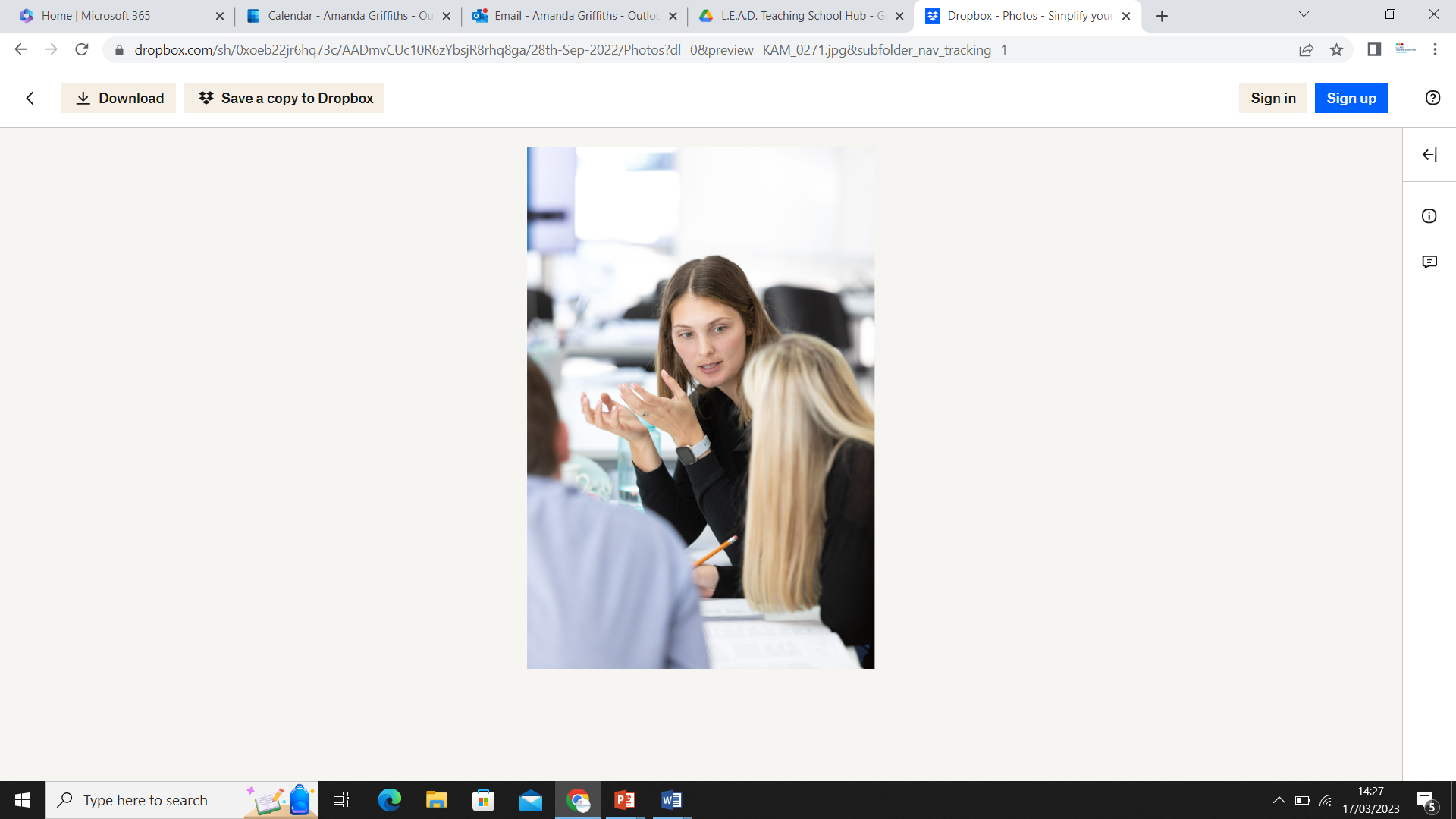 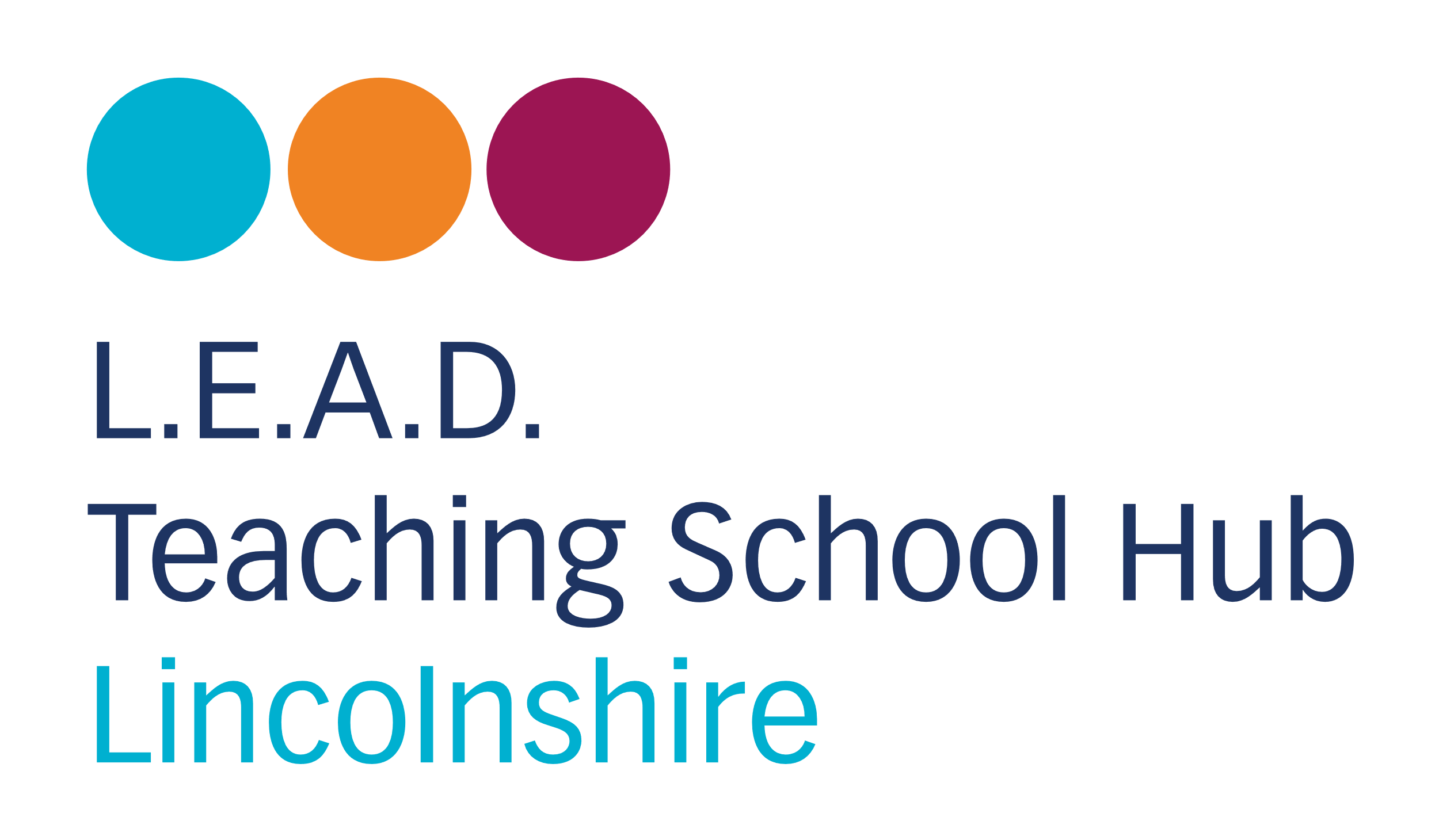 ‘Working in Partnership, Achieving the Highest Outcomes for All’
[Speaker Notes: Welcome]
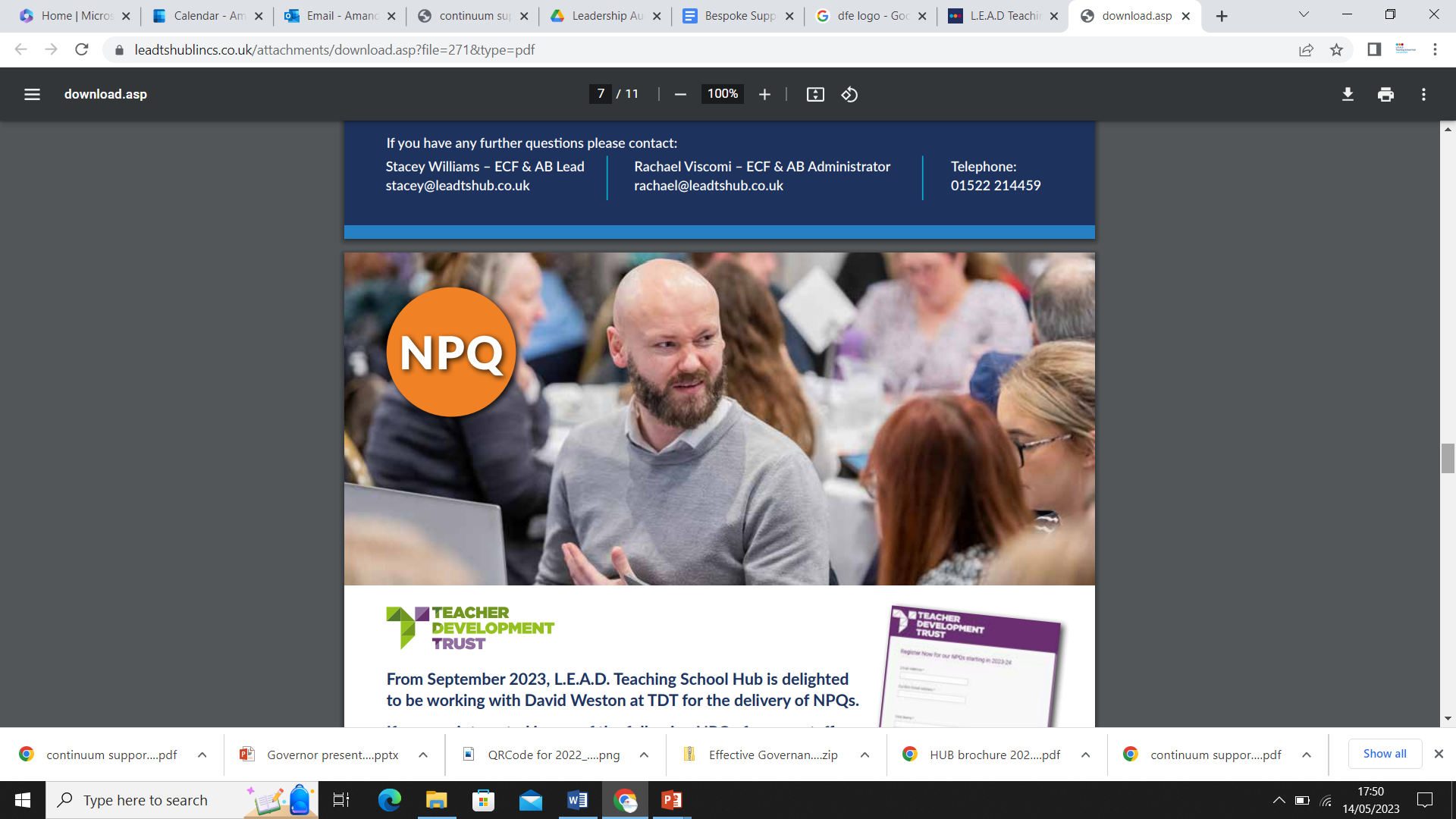 Update -  NPQSENCO
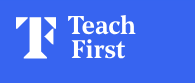 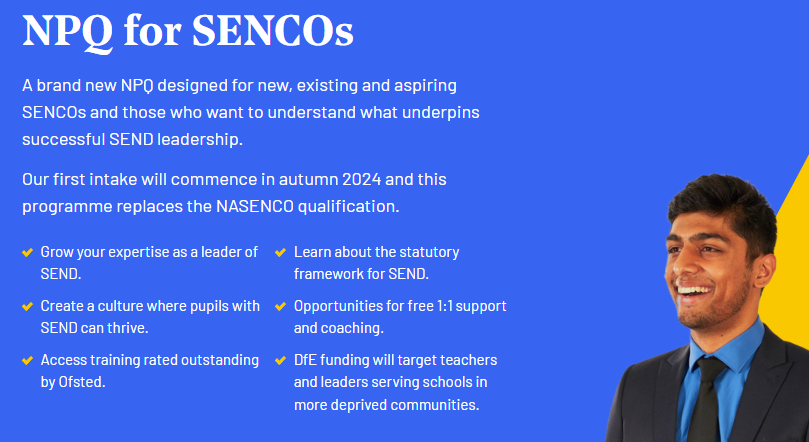 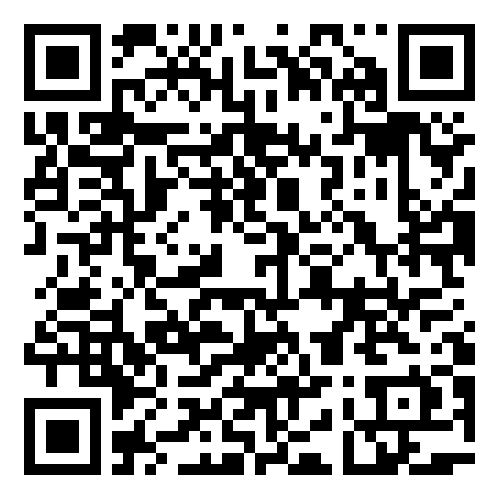 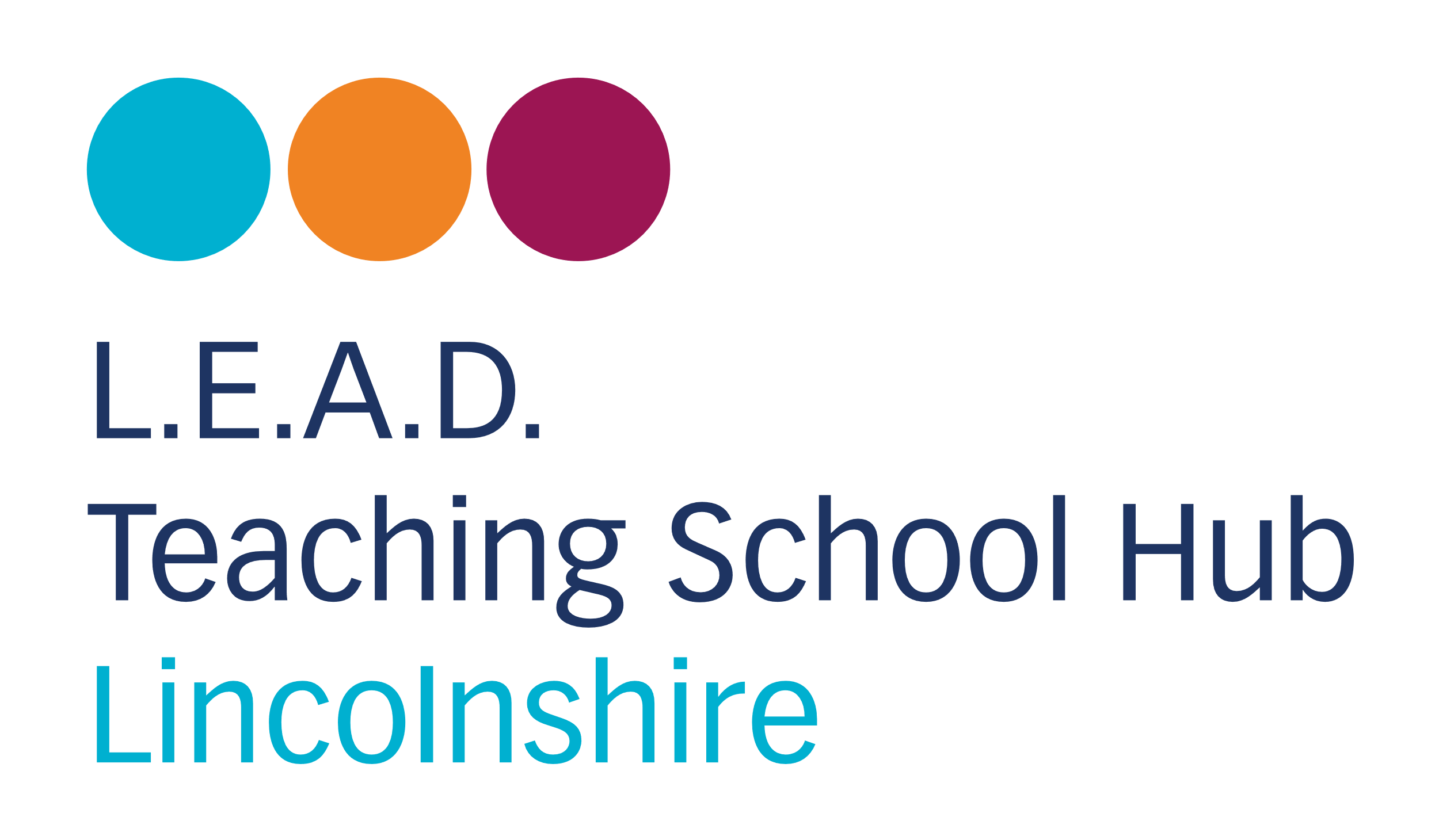 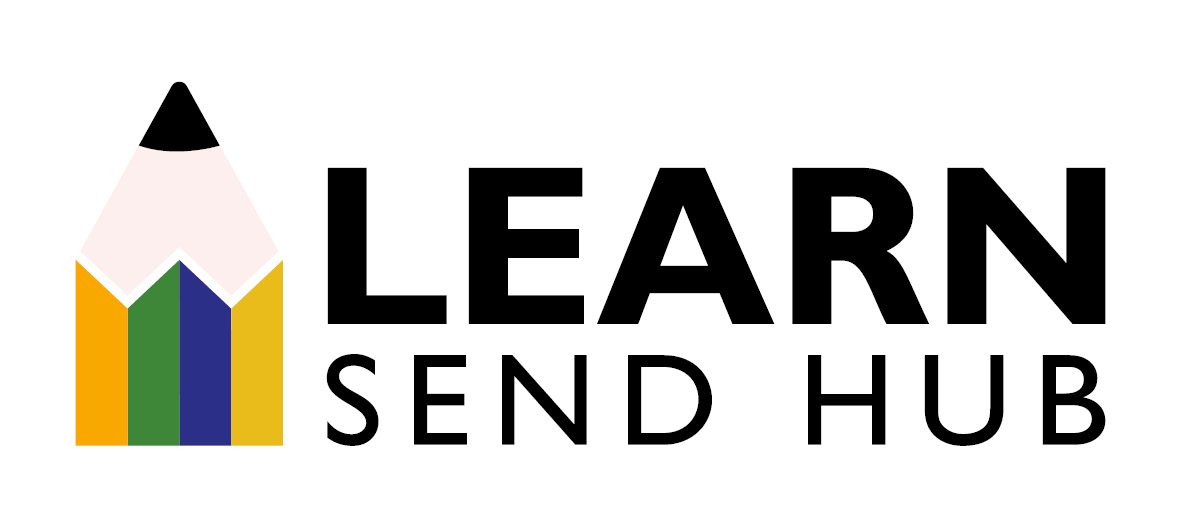 LEARN is part of the Community Inclusive Trust which is an ambitious multi-academy trust that caters for both mainstream primary and special schools across the East Midlands. Since opening in September 2014, we have developed a portfolio of programmes and have been involved in DfE funded SEND support projects. We are based in Lincolnshire, supporting the wider workforce across the East Midlands, South Yorkshire and Humber, as well as engaging with and delivering at National events.

LEARN is proud to be a partner of L.E.A.D. Teaching School Hub and has developed and written content for their SEND offer. With access to a wider network of specialist partners including the Director’s role as Regional Lead for Whole School SEND, we endeavour to ensure all of your CPD needs are met. If you cannot find what you are looking for, please contact us and we will signpost you in the right direction.
View our brochure:
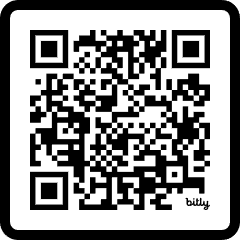 Do not miss out……FREE OF CHARGE!!!
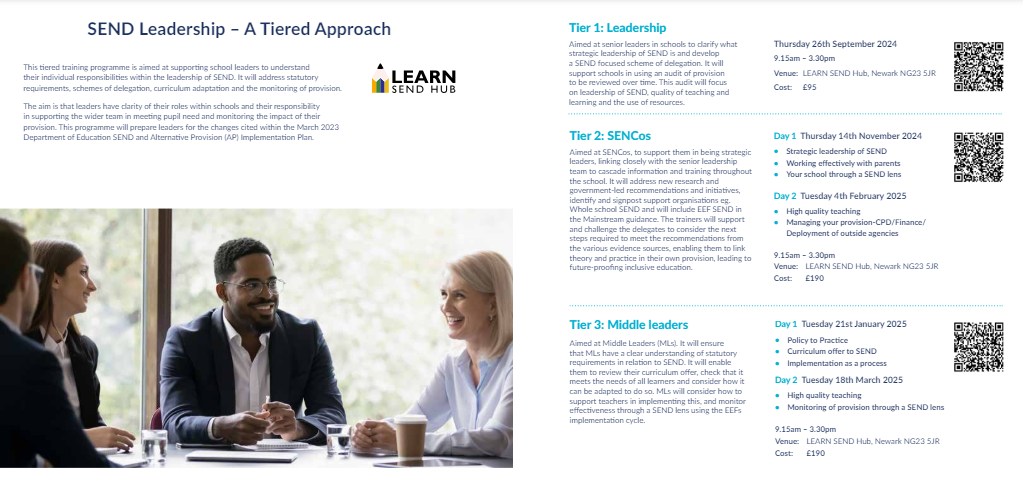 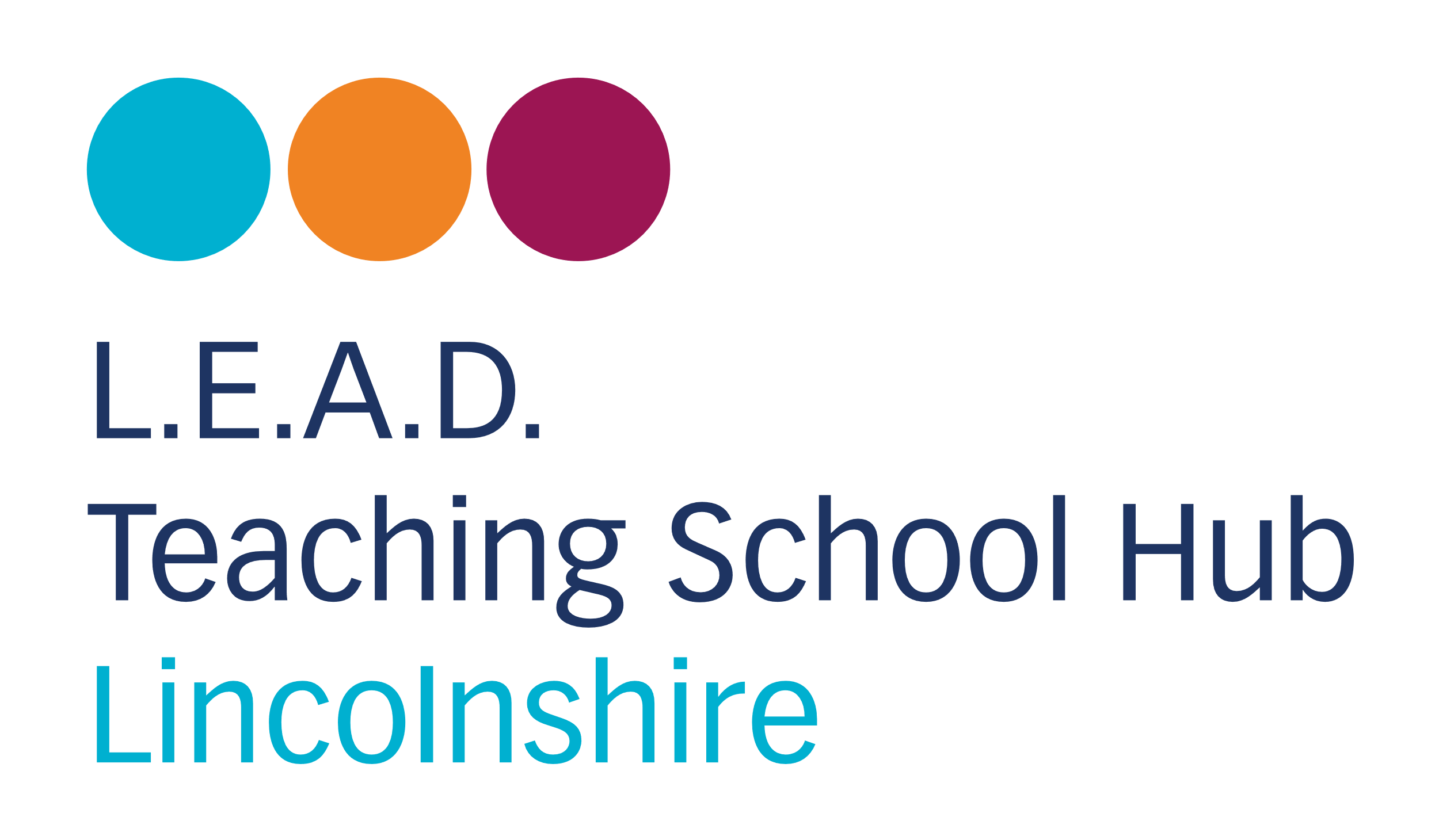 [Speaker Notes: Back due to popularity
September start – bookings now open]
CPD Preview.
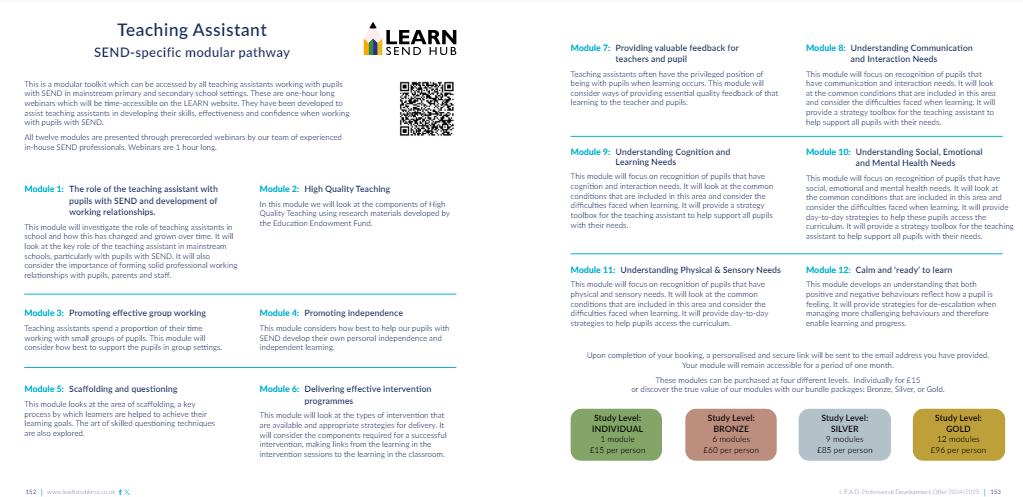 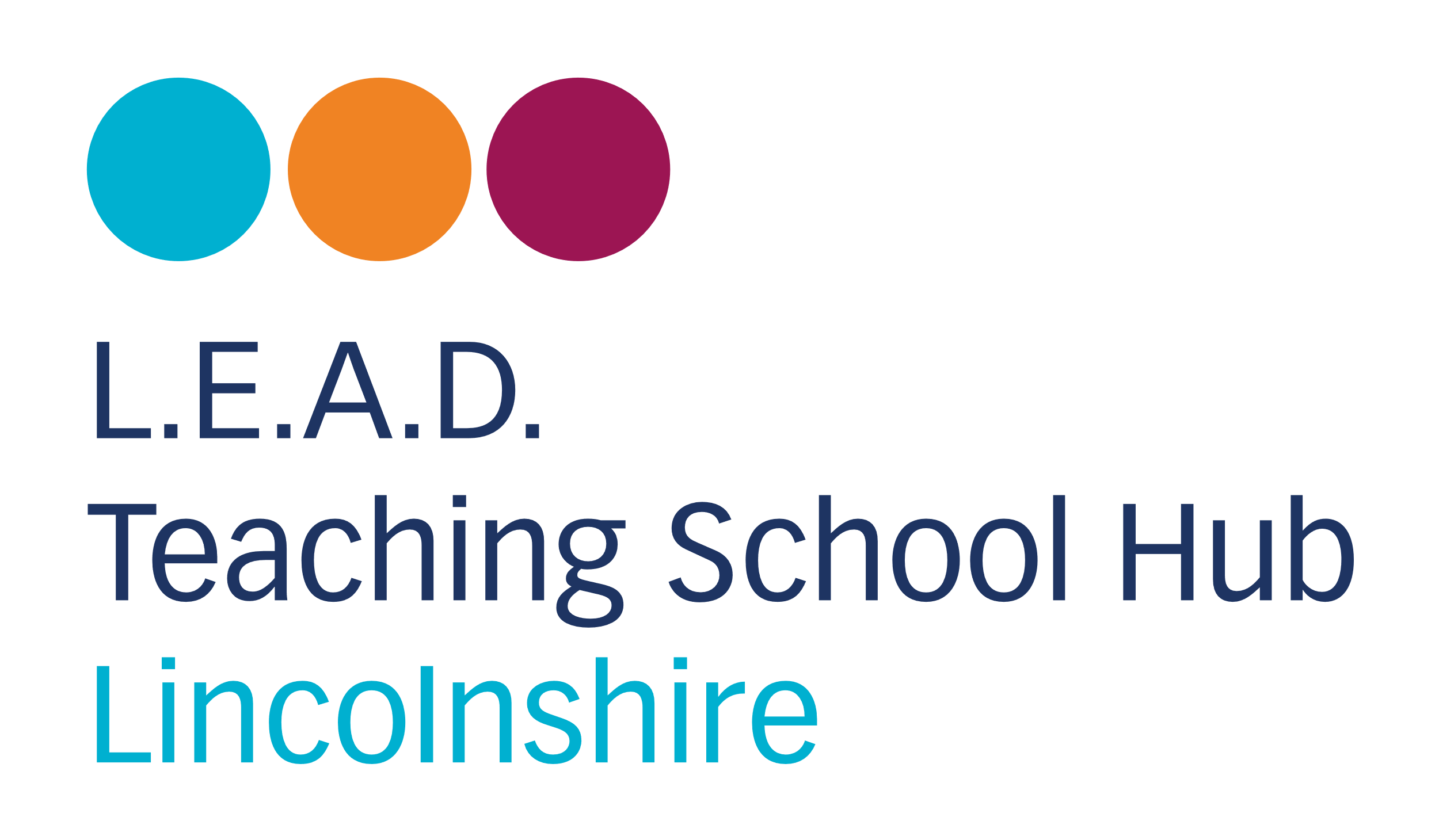 [Speaker Notes: HTs like this approach – pick and mix – think about the new staff that you have next year – what are their needs / gaps?]
CPD Preview.
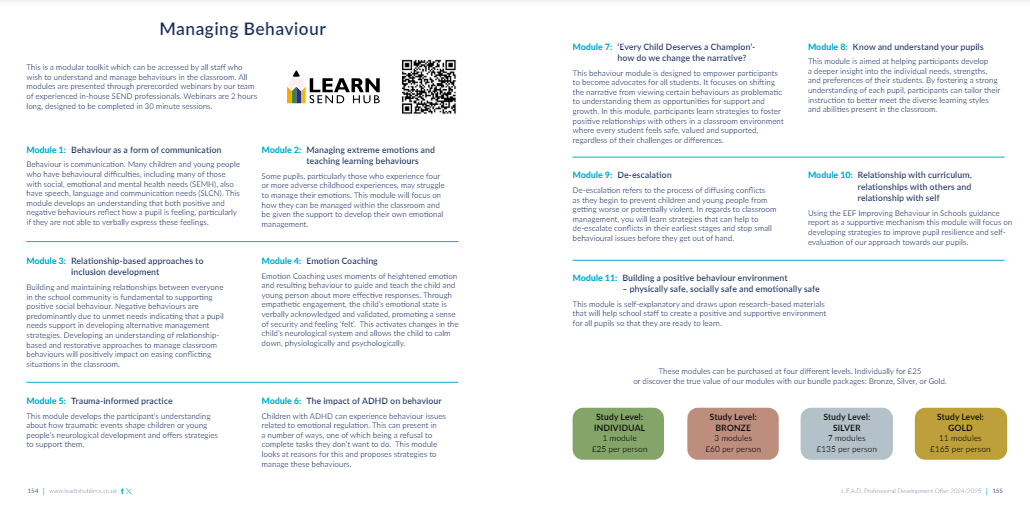 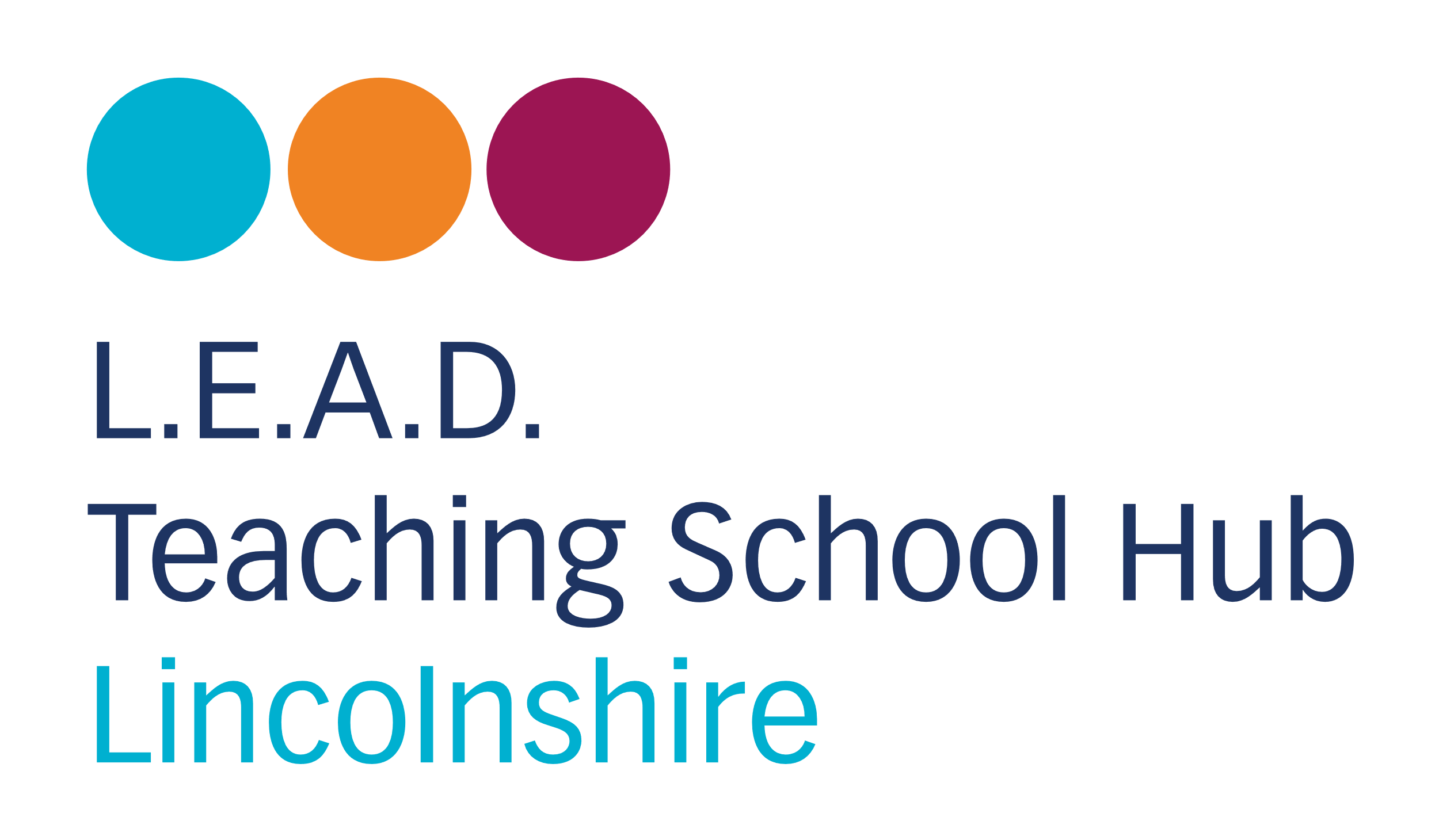 [Speaker Notes: A lot on behaviour next year – focus of Summer HT briefings – building on from this 
Look out for the Behaviour curriculum – S Quinn and the Behaviour programme – Tom Belwood who heads up the B Hub
LEARN also offering Modules – pre recorded webinars – as many or as few as you like from the menu]
SEMH Preview.
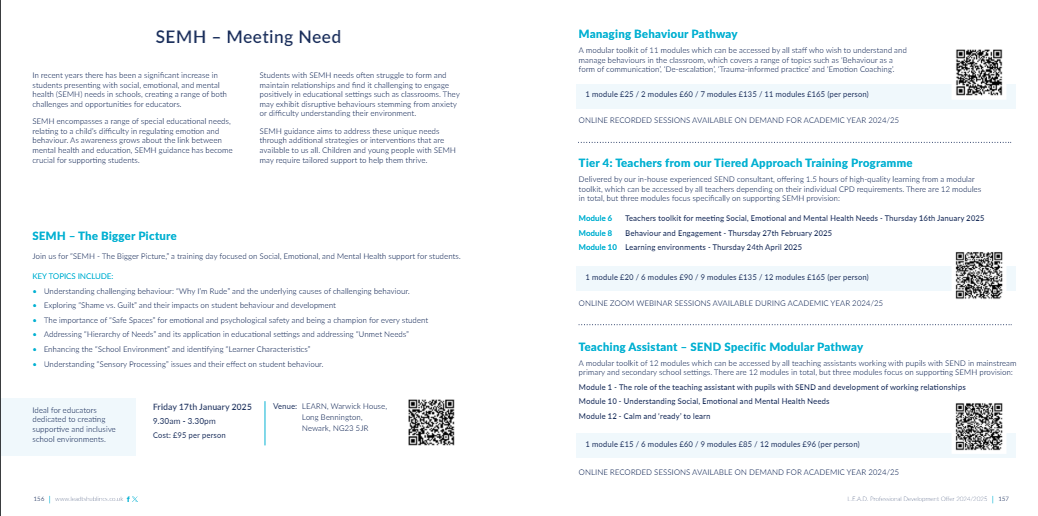 [Speaker Notes: Similar approach to SEMH – so complex – enable schools to create their own bespoke offer from all the aspects we have put together]
SEMH Preview.
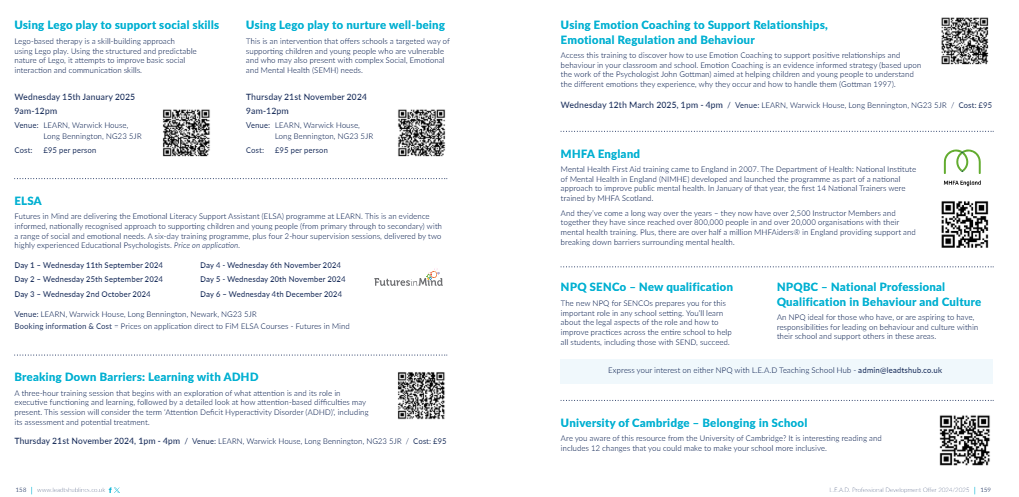 SEMH Preview.
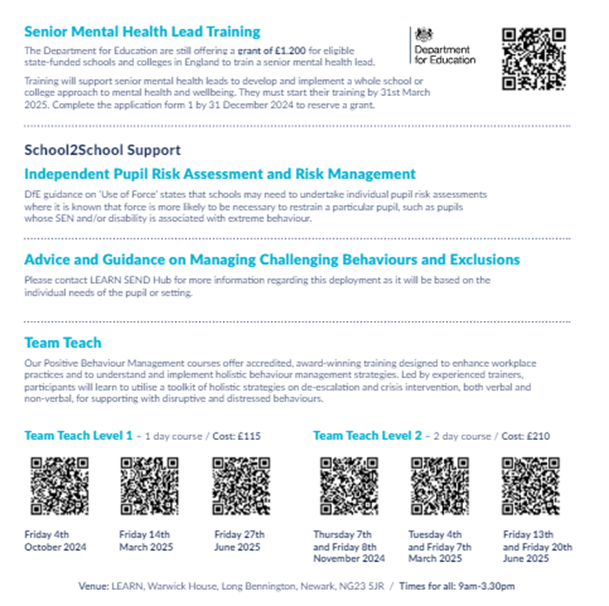 CPD Preview.
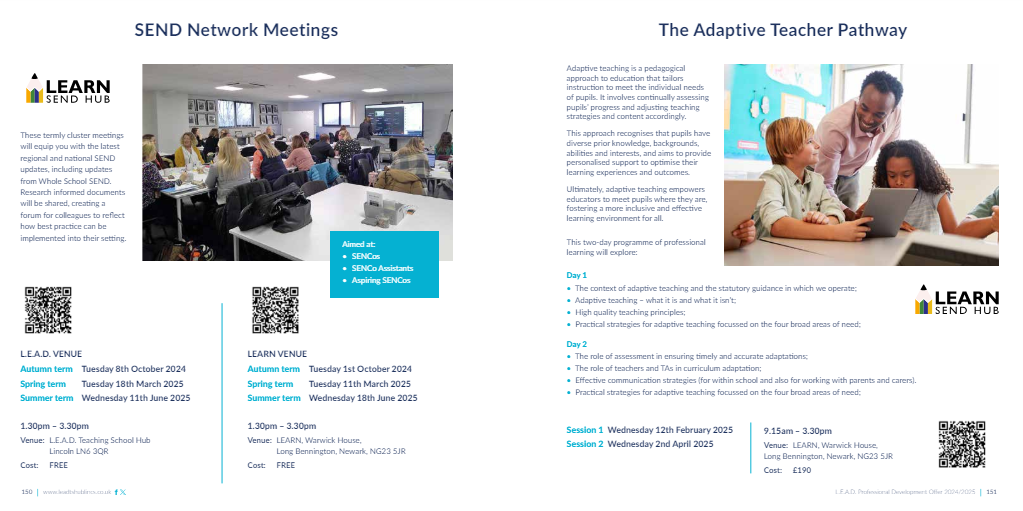 [Speaker Notes: Adaptive Teaching launched at the Leadership Conference Nov 22nd 2024 – Margaret Mulholland]
Universal SEND Services Programme 2022 - 2025
An overview
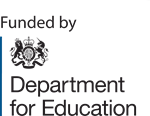 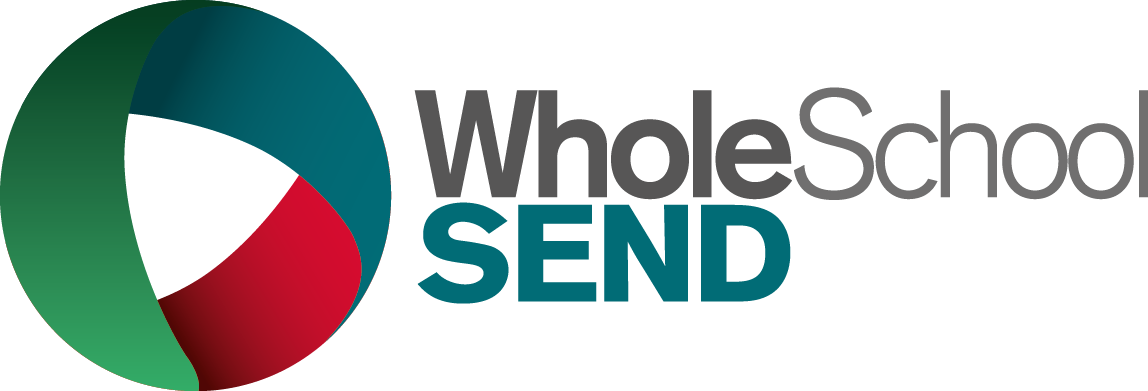 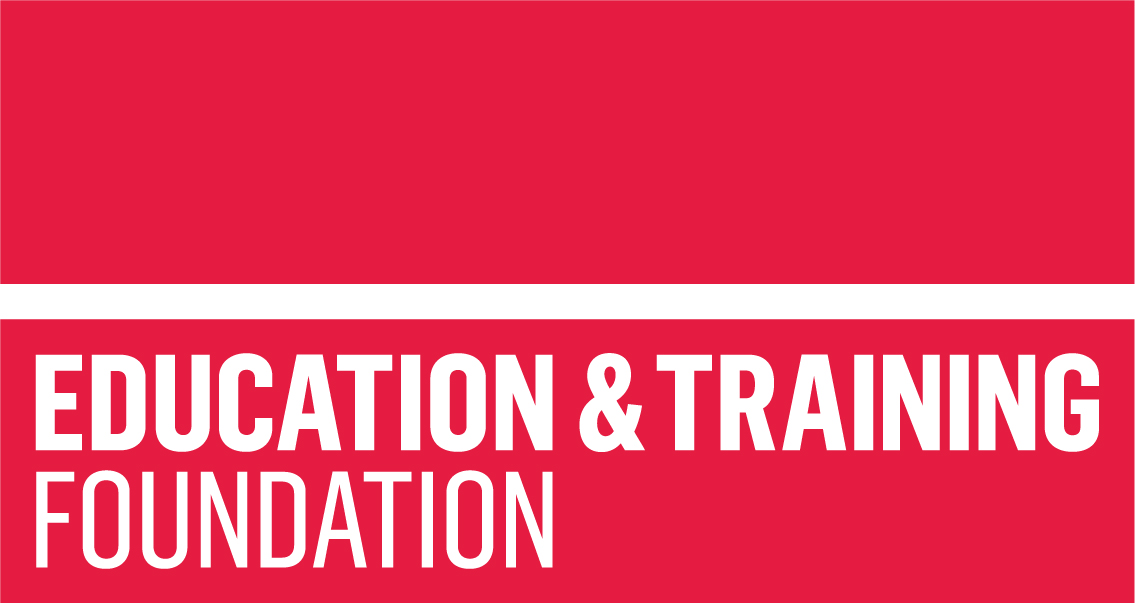 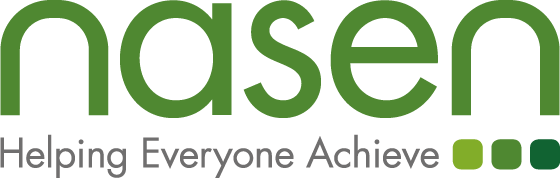 [Speaker Notes: Use for slides referring to the USS programme]
Universal SEND Services programme: aims
Universal SEND Services programme: overview of activity
Universal SEND Services programme: overview of activity
Universal SEND Services programme: overview of activity